QUIZ DO SISTEMA SOLAR
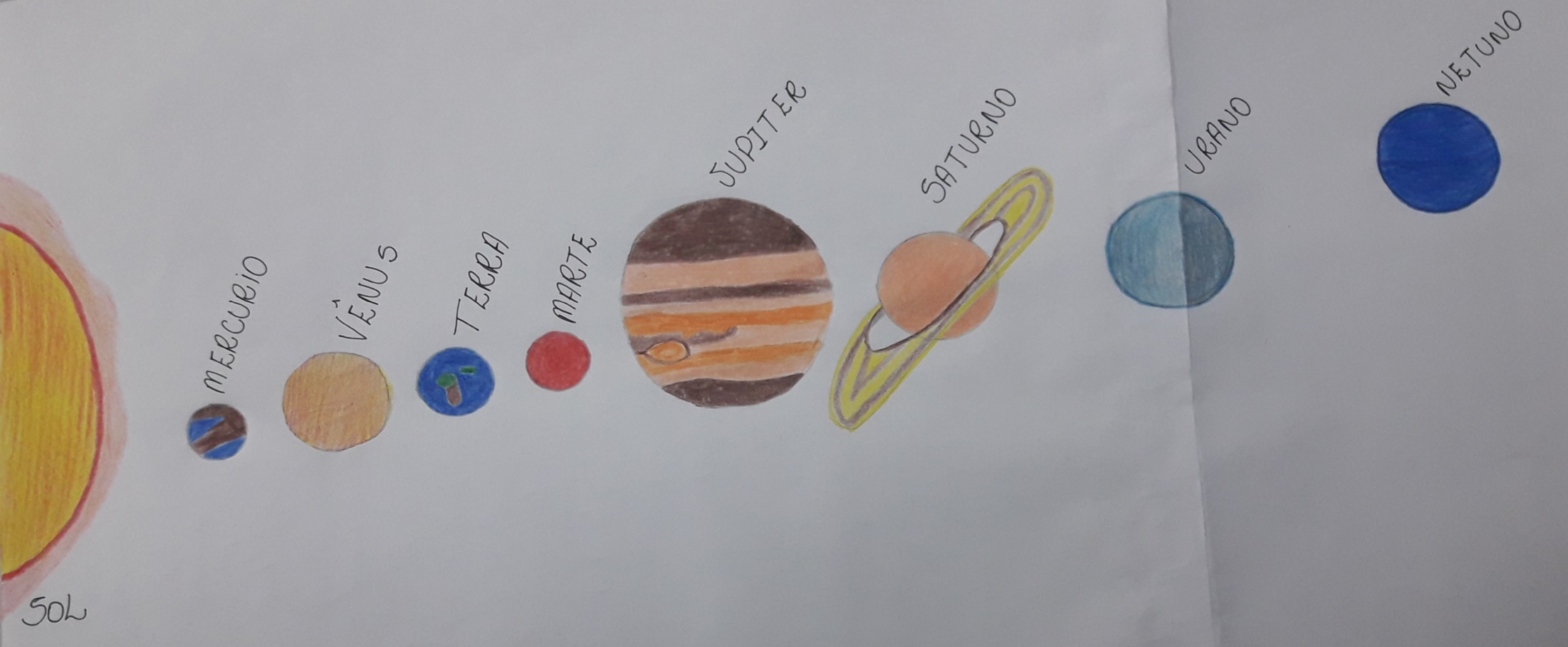 AUTORIA
INSTRUÇÕES
REFERÊNCIAS
INICIAR
Título: QUIZZ DO SISTEMA SOLAR
Objetivo: Oportunizar aos educandos conhecimentos sobre os componentes do sistema solar através de um objeto de ensino. 
Componente Curricular: Ciências 7º ano
Tema: Planetas do Sistema Solar
Autora: Daniela Sturza Macedo
Orientadoras: Profª  Maria Rosangela Silveira Ramos, Profª. Helena Brum Neto,
País: Brasil
Instituição: Instituto Federal Farroupilha - Programa de Residência
Pedagógica (Coordenação de Aperfeiçoamento de Pessoal de Nível Superior - CAPES).
Ano: 2019
Licença:
Tela Inicial
Referências
https://brasilescola.uol.com.br/geografia/sistema-solar.htm

https://www.suapesquisa.com/sistemasolar/

http://www.cdcc.usp.br/cda/aprendendo-basico/sistema-solar/introducao.html

"Sistema Solar" em Só Biologia. Virtuous Tecnologia da Informação, 2008-2018. Consultado em 06/10/2018 às 16h09min. Disponível na Internet em https://www.sobiologia.com.br/conteudos/Universo/sistemasolar.php
TELA INICIAL
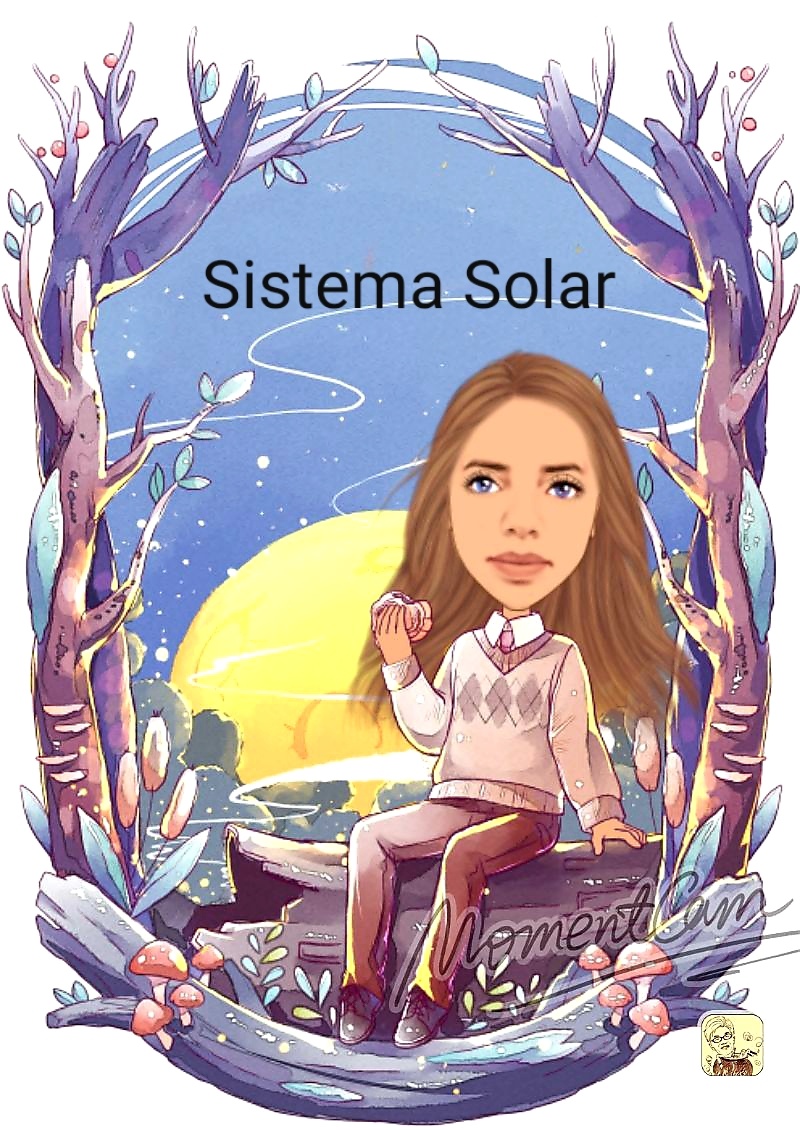 INSTRUÇÕES
O QUIZZ DO SISTEMA SOLAR é composto por sete questões, cada questão tem quatro opções e dentre essas apenas uma estará correta. Quando errar a questão tem um botão para voltar e tentar novamente. Quando acertar a questão logo passara para a próxima pergunta.
PÁGINA INICIAL
O que é o sistema solar?
O sistema solar é um conjunto de planetas, asteroides e cometas que giram ao redor do sol. Os corpos mais importantes do sistema solar são os oito planetas. 

Quais são os componentes do Sistema Solar?
O Sol é a estrela principal do sistema solar, onde os planetas orbitam ao seu redor. São oito planetas do Sistema Solar, sendo: Mercúrio, Vênus, Terra, Marte, Júpiter, Saturno, Urano e Netuno.
Mercúrio, Vênus, Terra, Marte são planetas rochosos.
Júpiter, Saturno, Urano e Netuno são planetas considerados gigantes gasosos e possuem anéis ao seu redor, em alguns planetas é possível observar a olho nu, já em outros não.
Em nosso Sistema Solar, existem cinco planetas classificados como anões: Ceres, Plutão, Haumea, Makemake e Éris.
QUIZ
Questão 1: Qual dos planetas abaixo é considerado o menor do sistema solar?
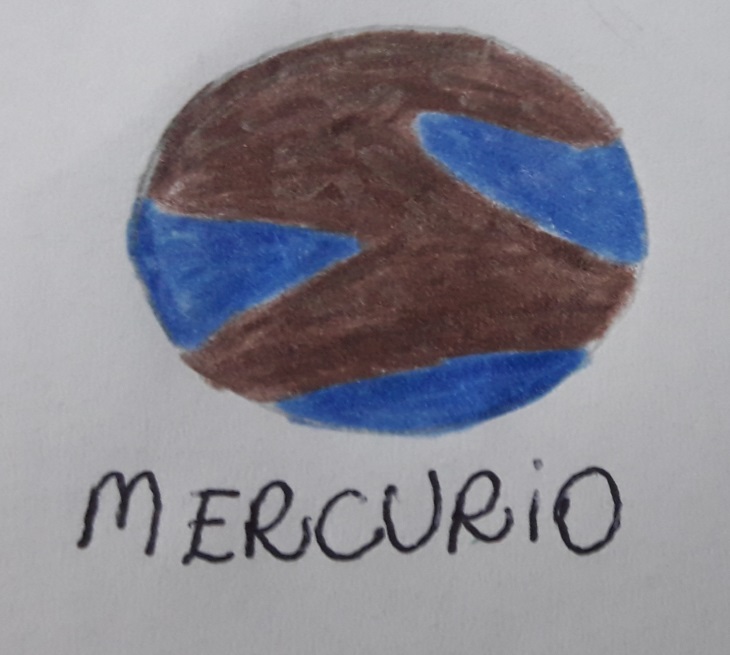 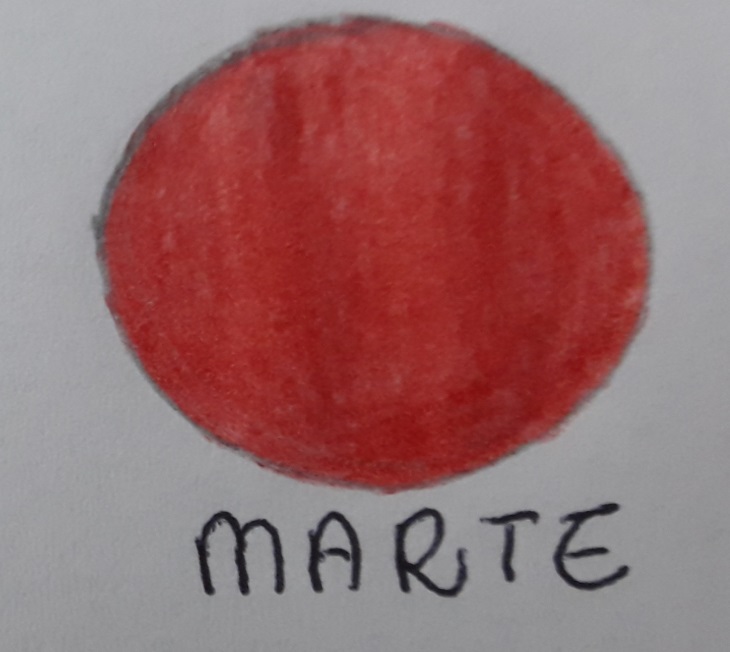 A)
B)
D)
C)
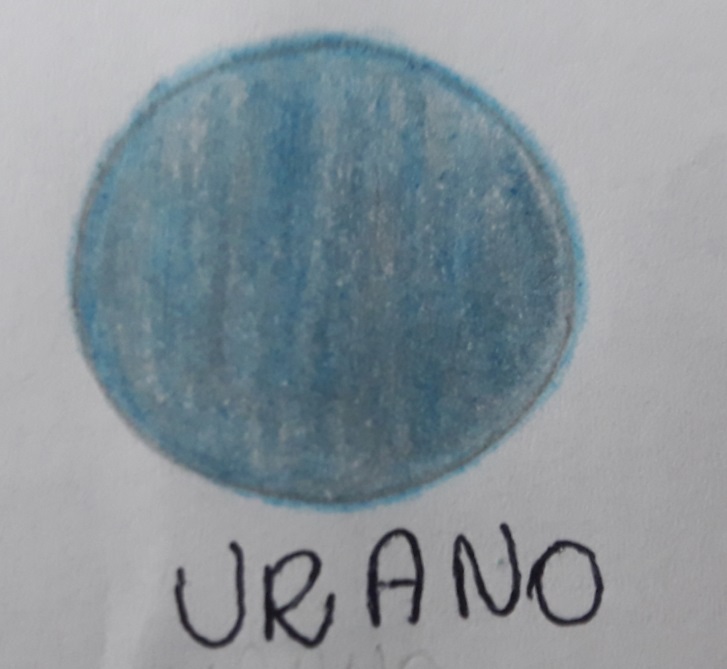 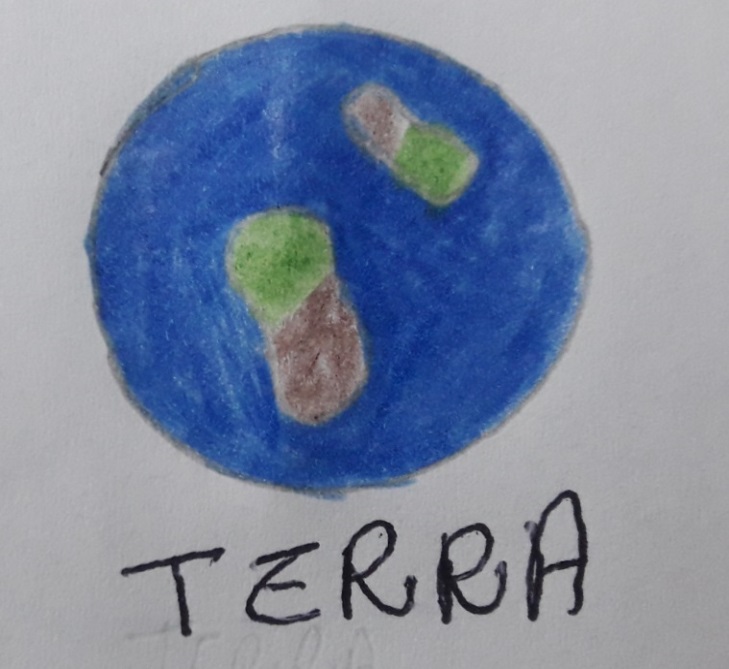 Tentar Novamente
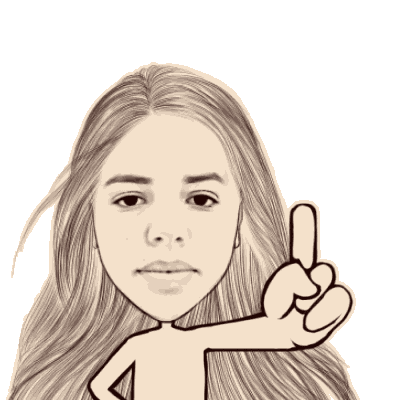 Mercúrio é o menor planeta do Sistema Solar, e mais próximo do Sol cerca de 80 milhões de quilômetros do sol.
Próximo
Questão 2: Quantos planetas atualmente orbitam ao redor do sol?
Existem cinco planetas
Existem dez planetas
Existem oito planetas
Existem sete planetas
VOLTAR
Existem  oito planetas do sistema solar  que são, portanto: Mercúrio, Vênus, Terra, Marte, Júpiter, Saturno, Urano e Netuno.
PRÓXIMA QUESTÃO
Questão 3: Qual dos planetas abaixo é o maior  do sistema solar?
Netuno
Urano
Marte
Júpiter
Tentar Novamente
Júpiter é o maior planeta do Sistema Solar, pois juntou muita massa, ele é cerca de 11 vezes o tamanho da Terra.
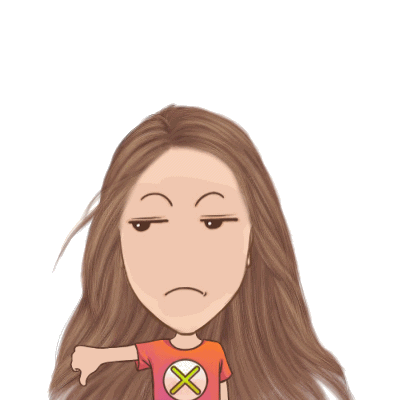 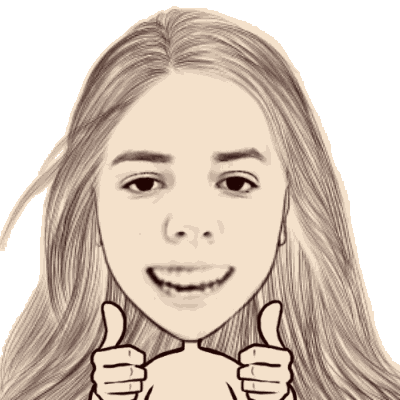 Próxima Questão
Questão 4: Quantos “planetas anões” existem no nosso sistema solar?
Cinco Planetas
Seis Planetas
Oito Planetas
Sete Planetas
Tentar Novamente
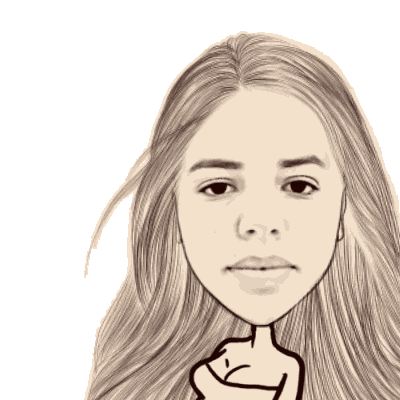 Existem cinco planetas anões: Plutão, Ceres, Éris, Makemake e Haumea
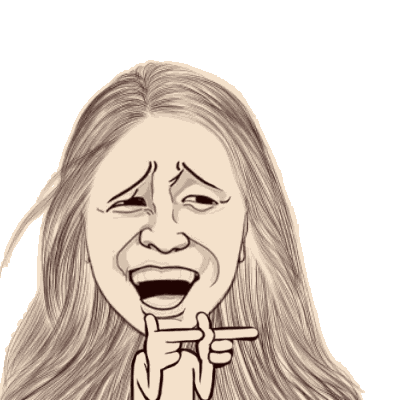 Próxima Questão
Questão 4: O sistema solar é formado por:
O Sistema Solar é formado pela estrela Sol, por oito planetas, cinco planetas anões, satélites, asteroides e cometas que giram em torno do Sol.
O Sistema Solar é formado pela estrela sol, lua, cinco planetas, satélites e asteroides.
O Sistema Solar é formado pela estrela sol, planetas anões, satélites e poeira.
O Sistema Solar é formado pela estrela Sol, lua, por sete planetas, seis planetas anões, satélites, asteroides e cometas que giram em torno do Sol.
Próxima Questão
Tentar Novamente
Sistema Solar é composto pela estrela sol, oito planetas, cinco planetas anões, além de cometas e asteroides.
Questão 5: Qual planeta tem a Lua como seu satélite natural?
TERRA
MARTE
JÚPITER
URANO
Tentar Novamente
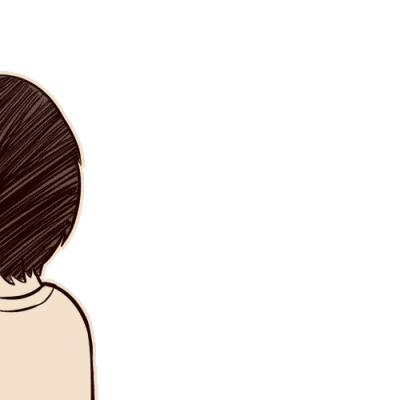 O planeta terra possui apenas um satélite natural que é a lua. Já Marte possui duas luas.Júpiter possui 67 luas.Saturno possui 62 luas e Urano possui 27  luas.
Próxima Questão
Questão 6: Qual(as) dos planetas abaixo são considerados planetas rochosos do sistema solar.
Mercúrio, Urano, Terra e Plutão
Mercúrio, Vênus, Terra e Marte
Vênus, Marte, Júpiter e Terra
Terra , Marte , Saturno e Lua
Tentar Novamente
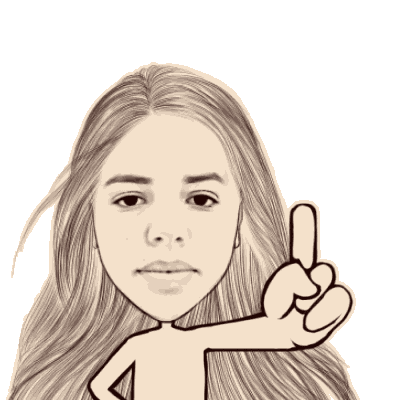 Mercúrio, Vênus, Terra e Marte – são conhecidos como planetas rochosos. 
Planetas exteriores gigantes
(longe do sol): Júpiter, Saturno, Urano e Netuno.São formados principalmente por gases.
Próxima Questão
Questão 7: Quais(al) planeta(s) abaixo possuem anéis ao seu redor?
Júpiter, Saturno, Urano e Netuno
Júpiter e Netuno
Júpiter
Saturno
Voltar para a  questão.
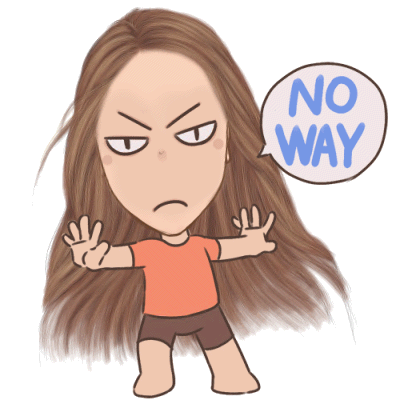 Todos os planetas externos (Júpiter, Saturno, Urano e Netuno) possuem anéis mas só os de Saturno são visíveis a olho nu.
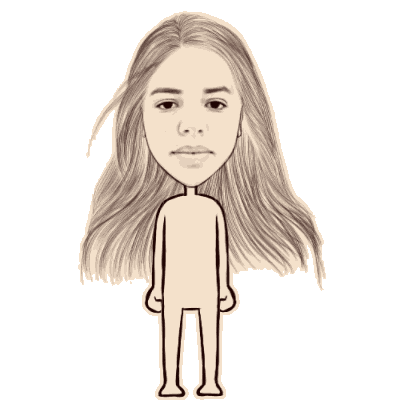 Próximo
Espero que tenhamos aprendido sobre o sistema solar..
 Até o próximo Quiz do Sistema Solar!
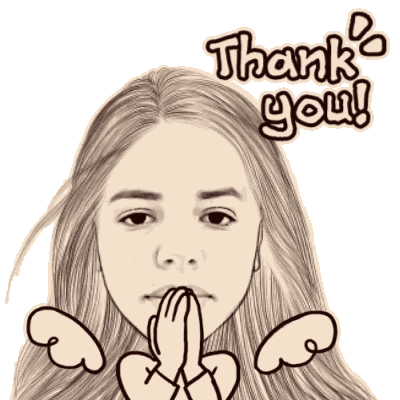 FIM